More about atoms and molecules
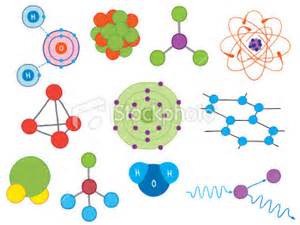 What is an atom mostly made of?
A) The nucleus

B) Electrons

C) Empty space (nothing)
What is an atom mostly made of?
A) The nucleus

B) Electrons

C) Empty space (nothing)
The sizes of things in an atom
The nucleus of an atom is very small compared to the size of the atom
Electrons are also very small compared to protons and neutrons
If a proton were the size of a marble, an electron would be about the width of a human hair, and the electron would be about 4 kilometers away from the proton.
The Rutherford Model of the Atom
The “Rutherford Model” of the atom is a simple way of thinking of an atom
It is not correct in some ways
In the Rutherford Model, electrons move around (orbit) the nucleus like planets moving around the sun
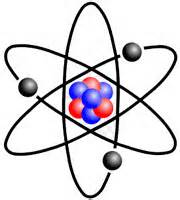 Probability
Probability is the chance that something will happen
It is a number between 0 (definitely won’t happen) to 1 (definitely will happen)
If I roll a 6-sided die, the probability of rolling a 6 is 1/6 (0.167). It is the same probability for rolling any of the numbers on the die.
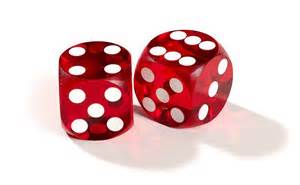 Electron Orbitals
Electrons have a certain probability of being in a certain place at any time. 
This probability has a shape called an “orbital”
We don’t really know                                           where electrons are at                                            any time, but we know                                                    their orbitals (where                                                       they might be)
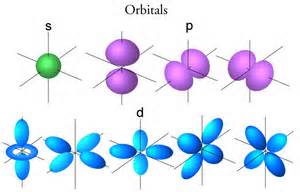 Ions
An ion is an atom or molecule in which the # of electrons is not equal to the # of protons
This gives the atom an overall positive or negative electrical charge
If it has a positive charge its called a cation. 
If it has a negative charge its called an anion.
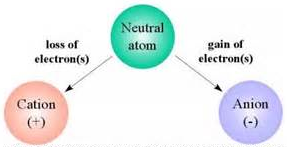 Avogadro Constant and Mole
“Avogadro constant” is a number, and is about 6.022×1023 or 602,200,000,000,000,000,000,000
A mole is the amount of any substance that has an Avogadro’s constant (6.022×1023) atoms or molecules
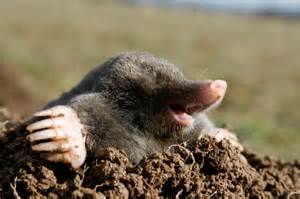 “Mole” is also the name of an animal that lives underground
How to use a mole
The number of atoms or molecules in a mole is defined such that the mass of one mole of a substance, in grams, is exactly equal to the substance's atomic or molecular weight. 
For example, the molecular weight of natural water is about 18.015, so one mole of water is about 18.015 grams.
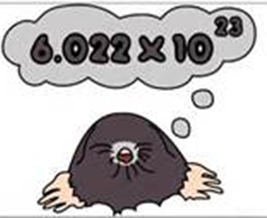 Problems with moles
1. Change 2 moles of N2 to grams.  (The molecular weight of N2 is 14 grams/mole)


2. Change 36 g of C-12 to moles. (The atomic weight of C-12 is 12 grams/mole)